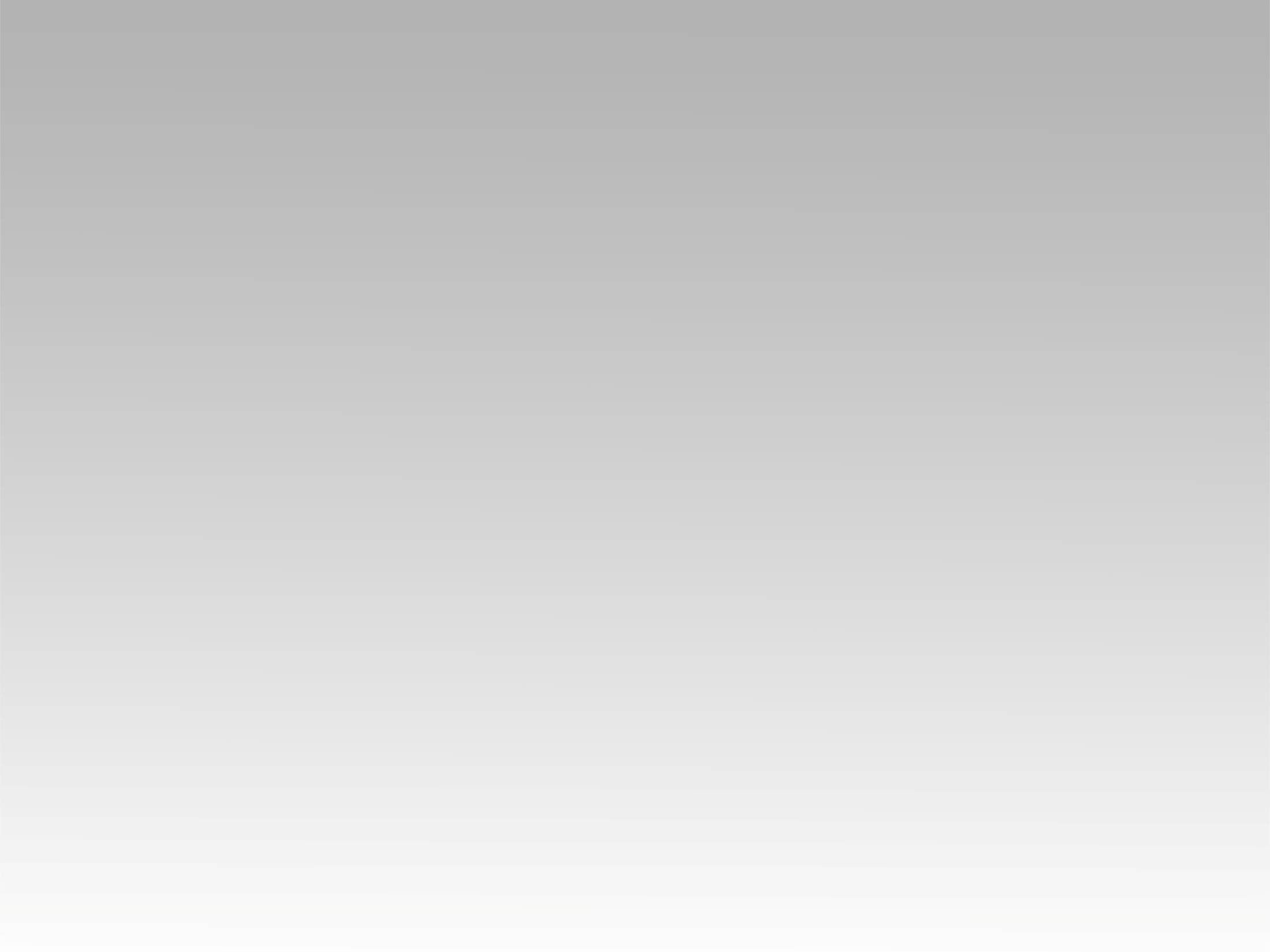 تـرنيــمة
ملكوته مالا يزول
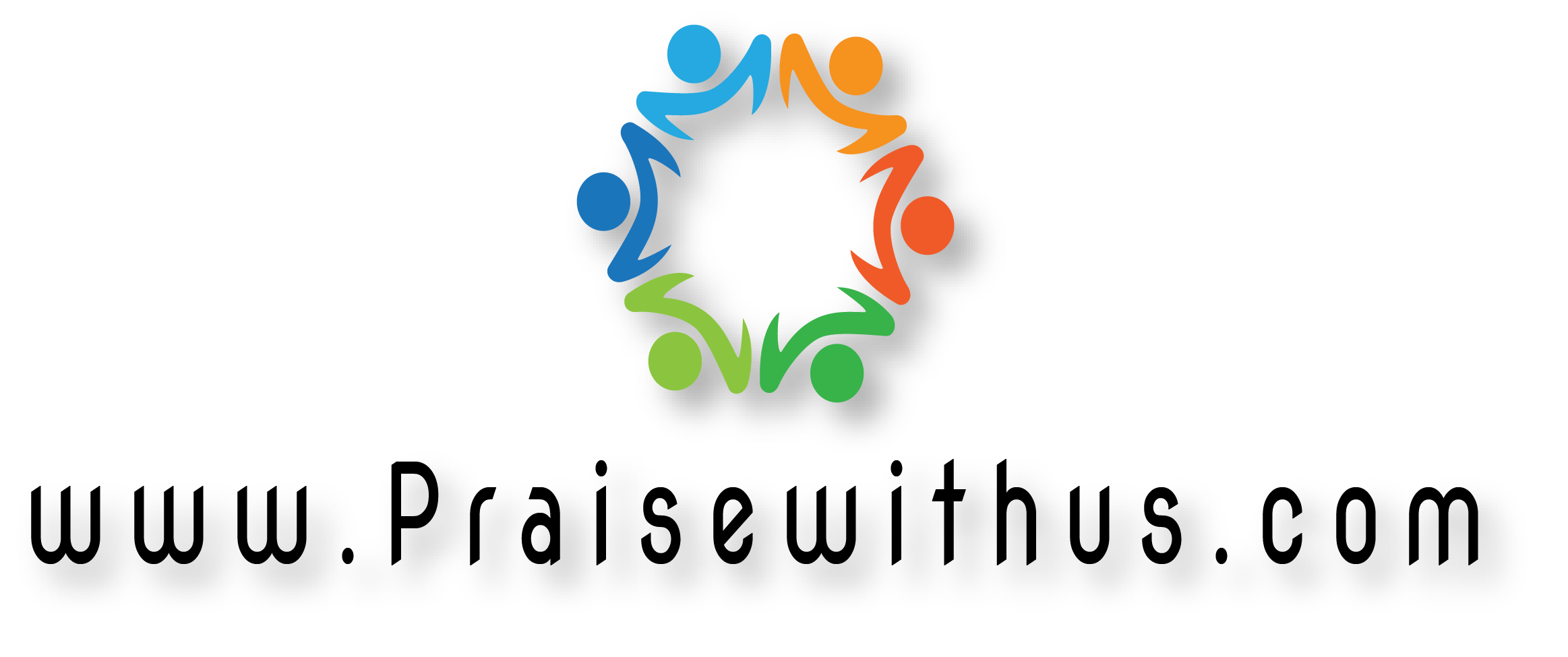 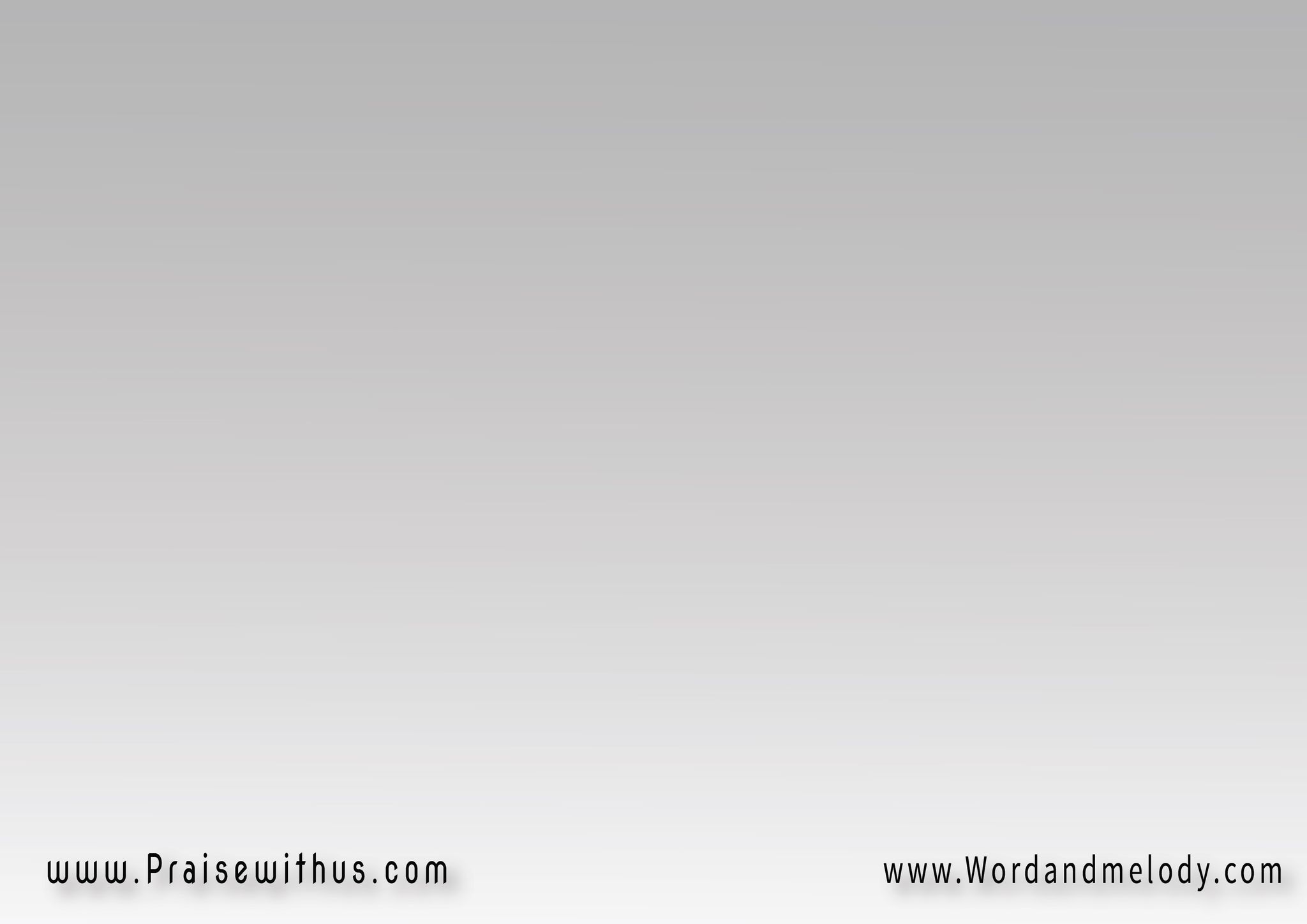 ملكوته ما لا يزولسلطانه بلا حدودعلوا اسمه يا شعبهرب الجنود هو
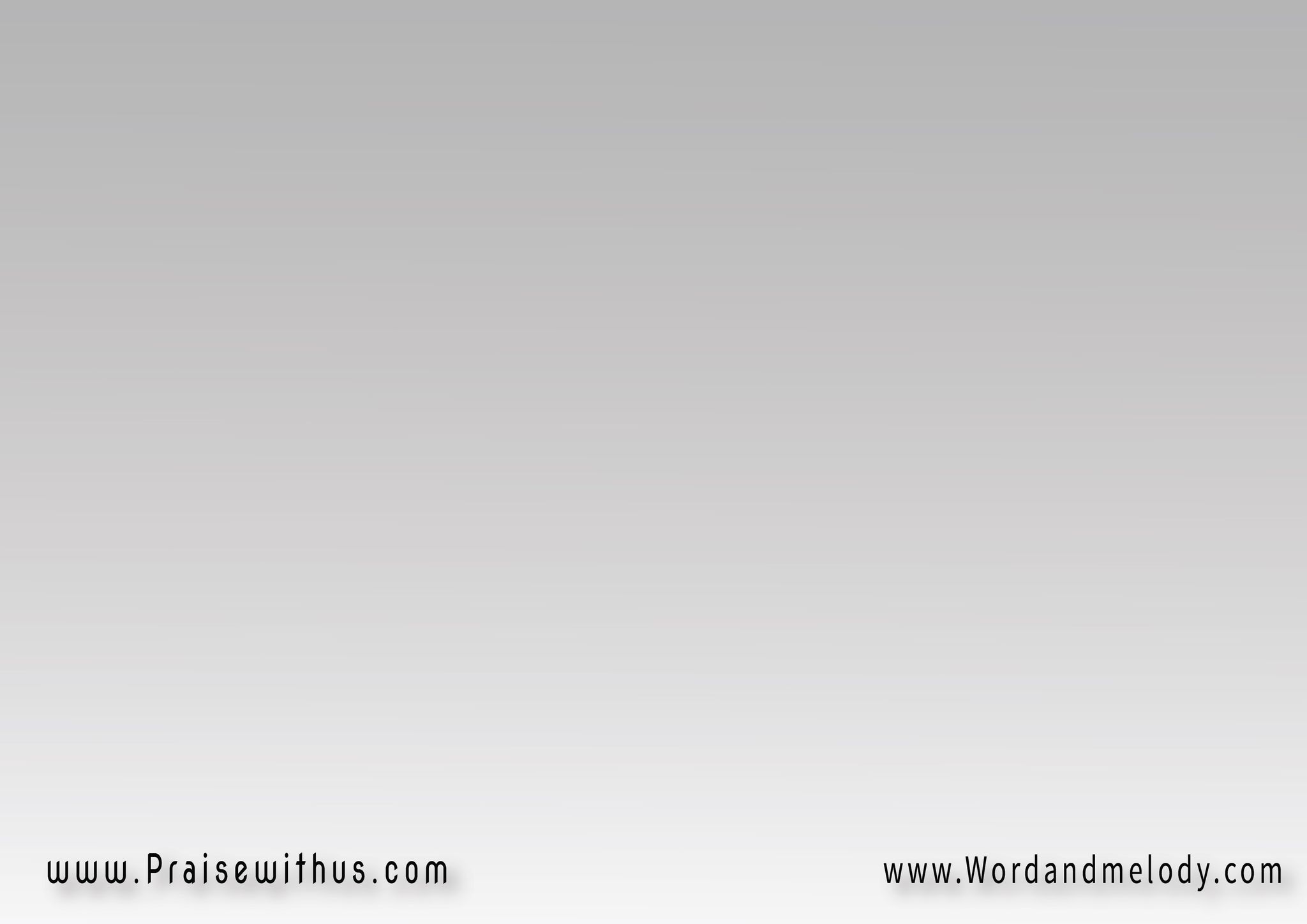 ان اسمه عمانوئيليسوع معنا للأبدنهتف له نعبدهبأعذب الألحان
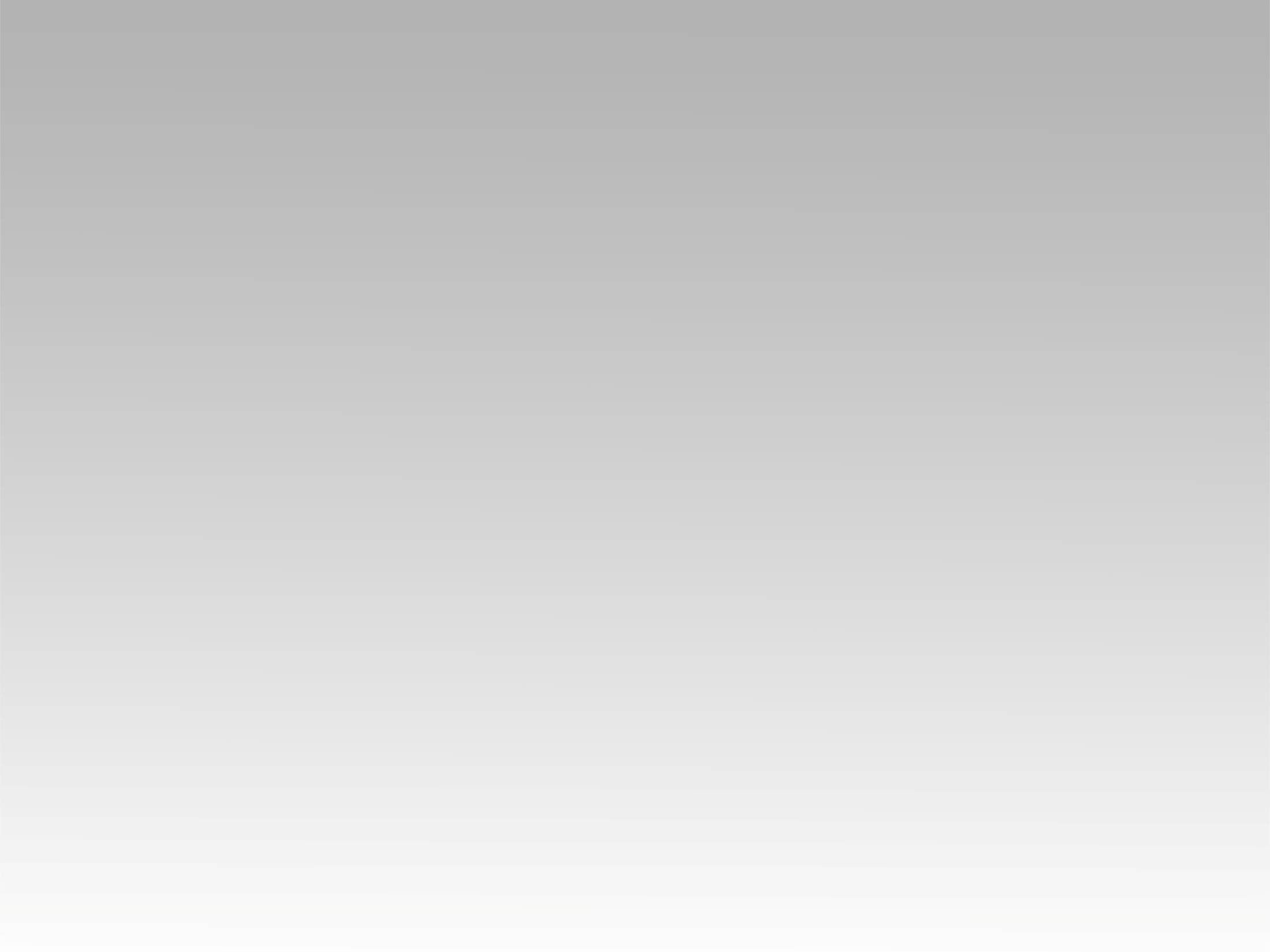 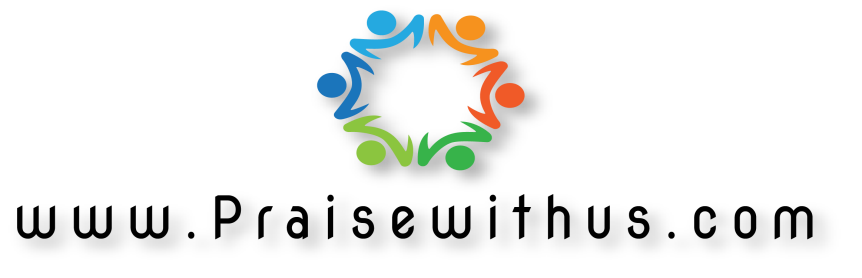